Отчет об образовательной деятельности с детьми средней группы « Непоседы» на летний оздоровительный период
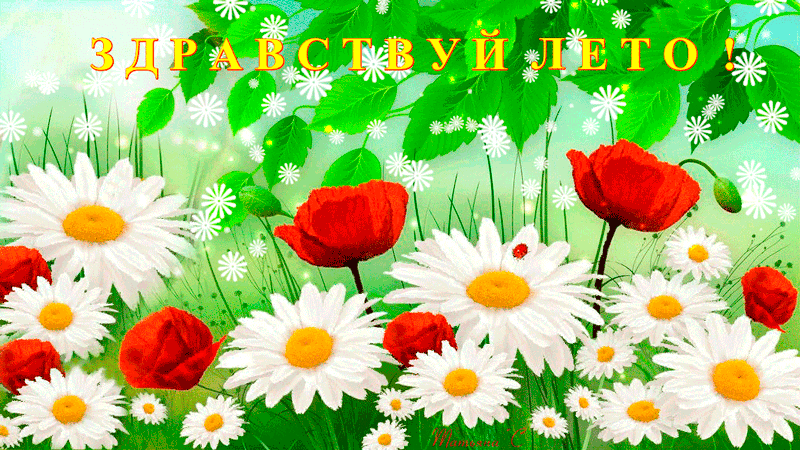 Выполнила:  Кошкина Лариса Анатольевна
Неделя « Здравствуй лето!»Что такое лето для ребят?
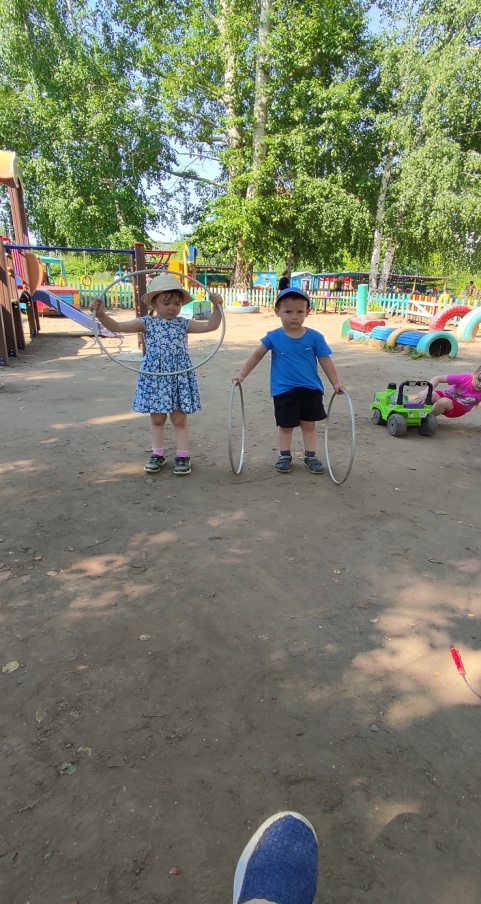 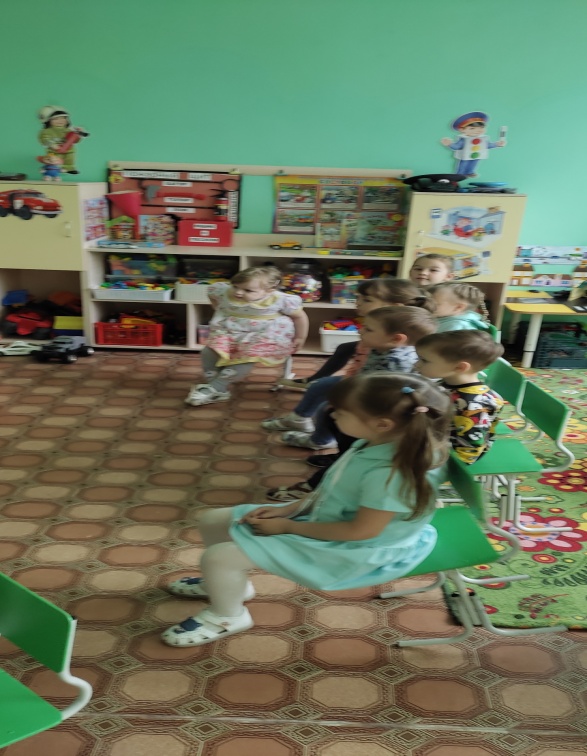 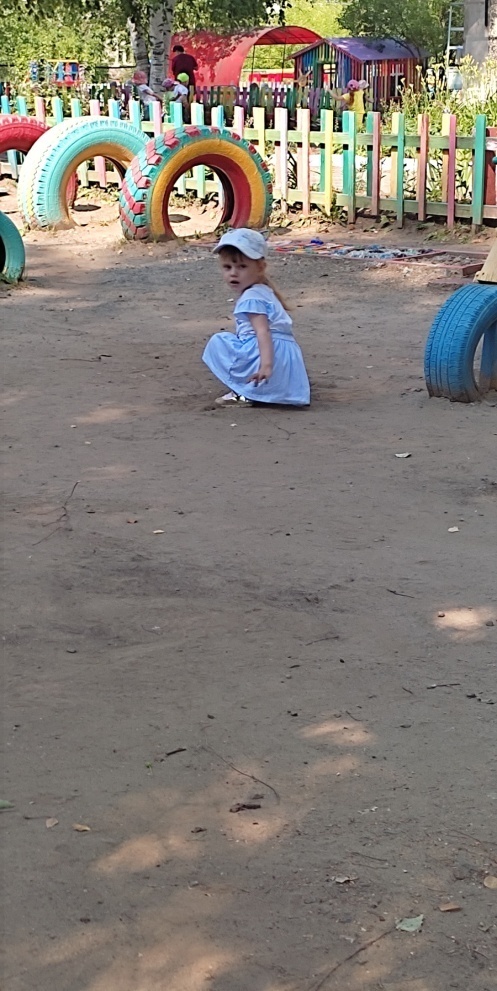 «Лето – это тепло, греет солнышко!»-сказала мне Александра.
Слава сказал: « Лето можно купаться и загорать!»
Вика добавила- « Лето –это много ягод и фруктов!»
Марк сказал, что это отдых!
Лето – это отдых и много разных познавтельных развлечений…
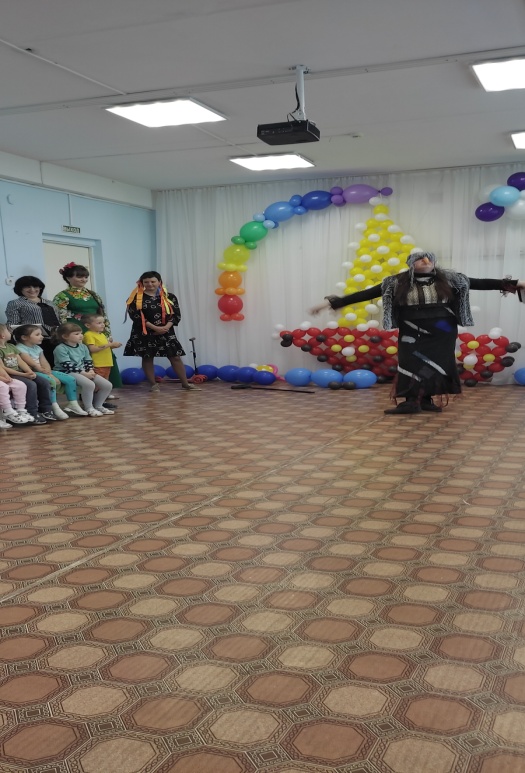 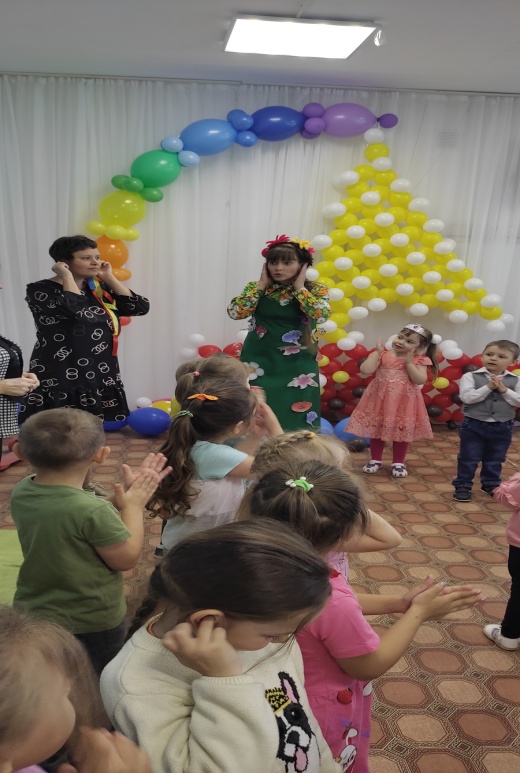 Развлечение 
« Как Баба Яга Лето украсть хотела!»
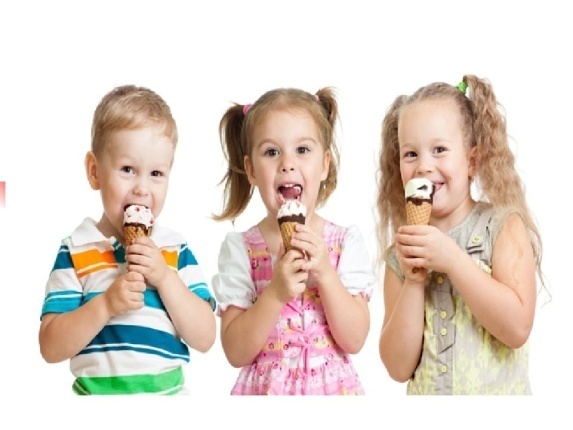 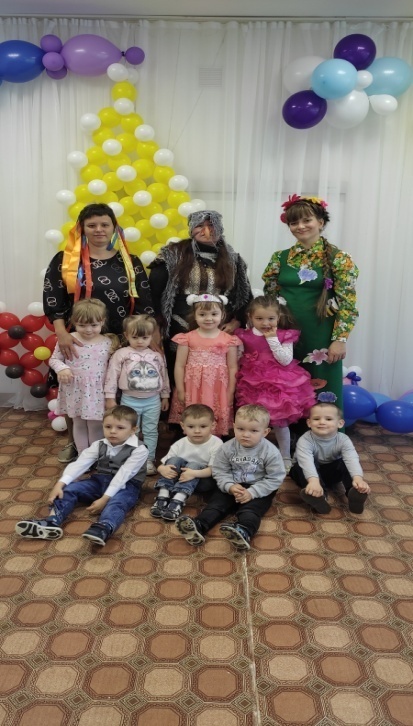 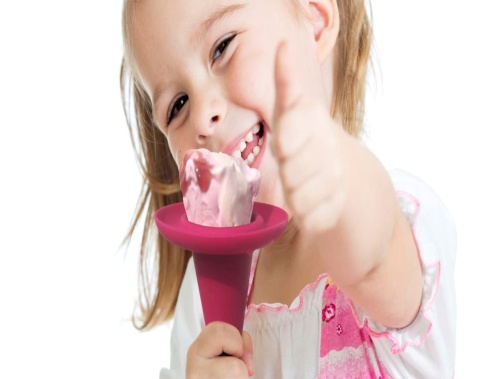 Праздник
«День мороженого!»
Неделя «С чего Начинается Родина?»
Родина – начинается прежде всего с любви к своему родному городу!
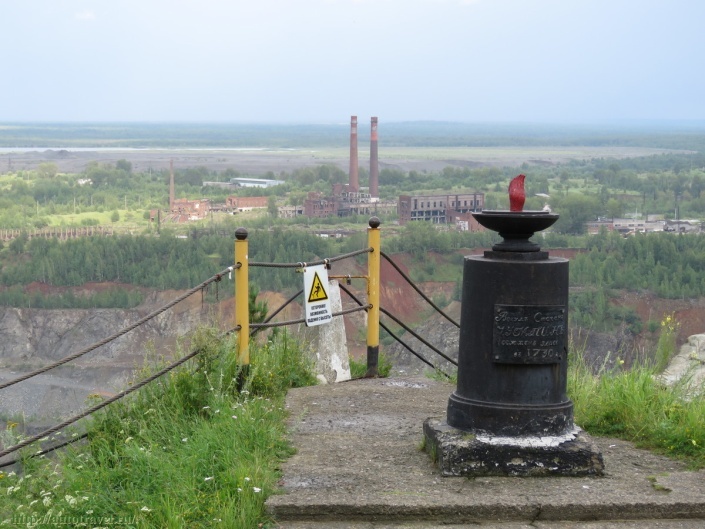 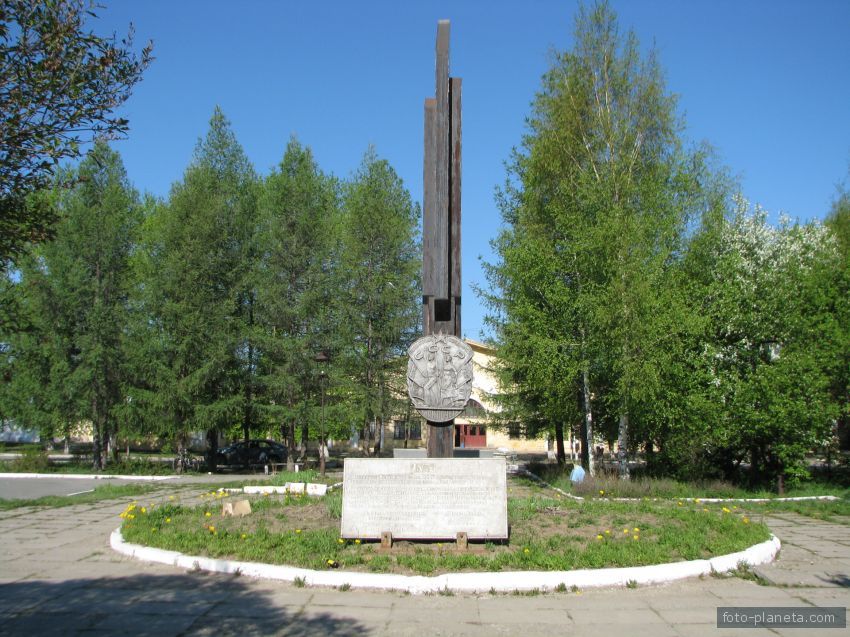 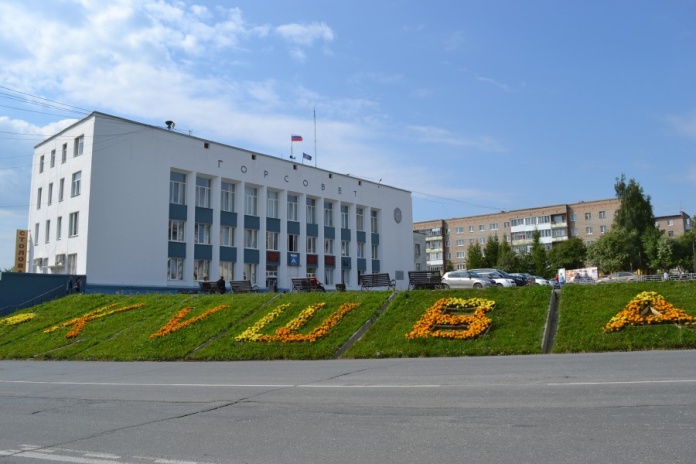 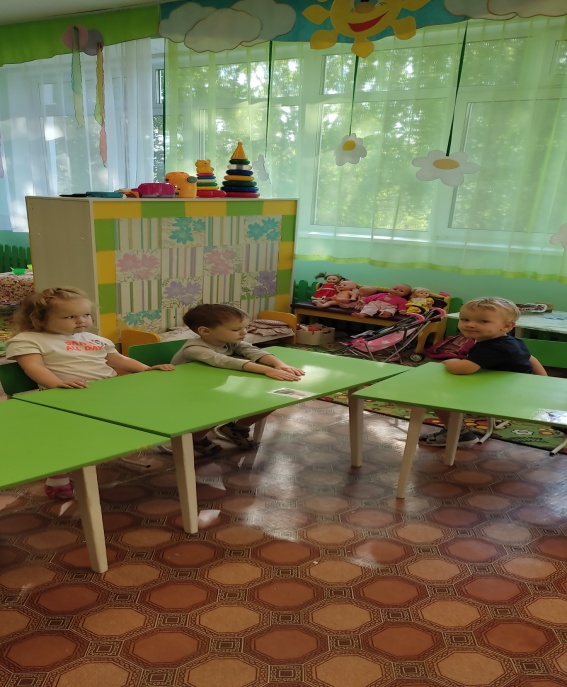 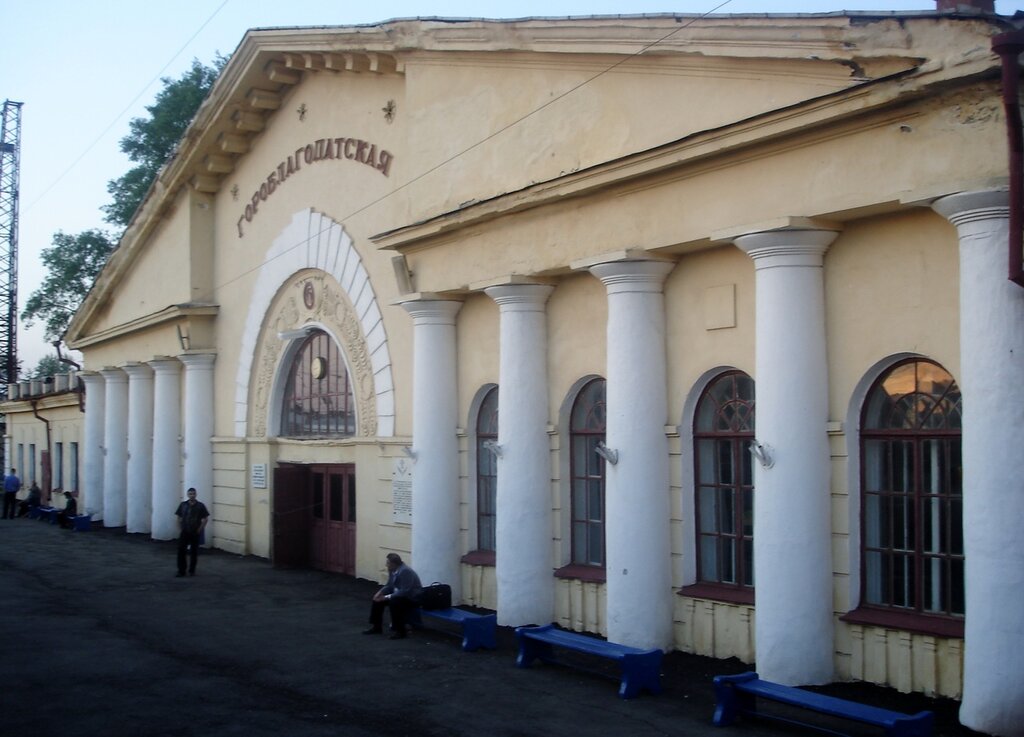 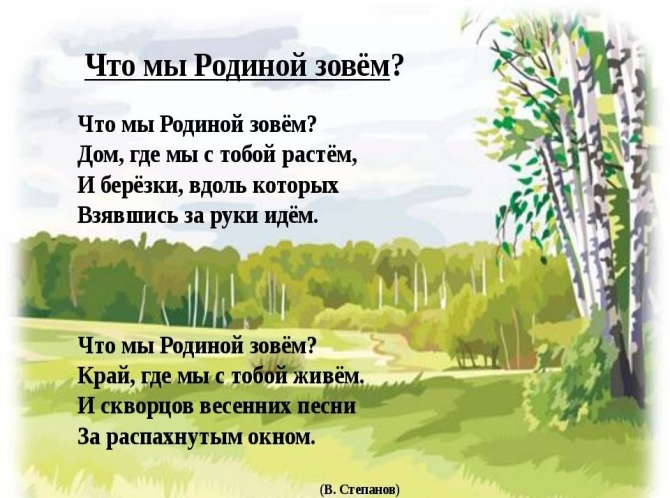 Развлекательный досуг « Мы живем в России!»
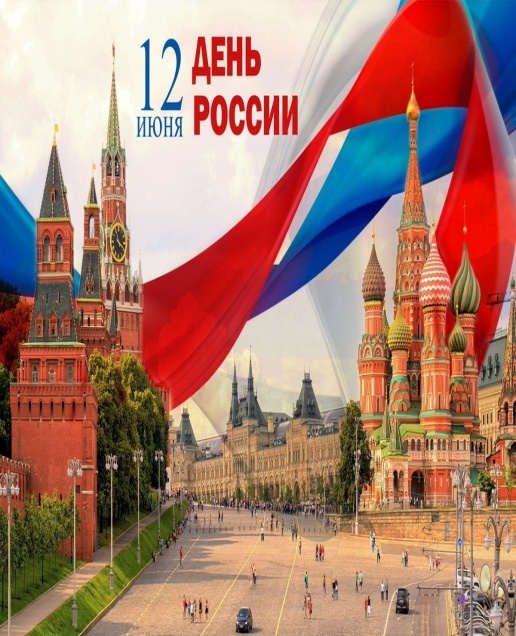 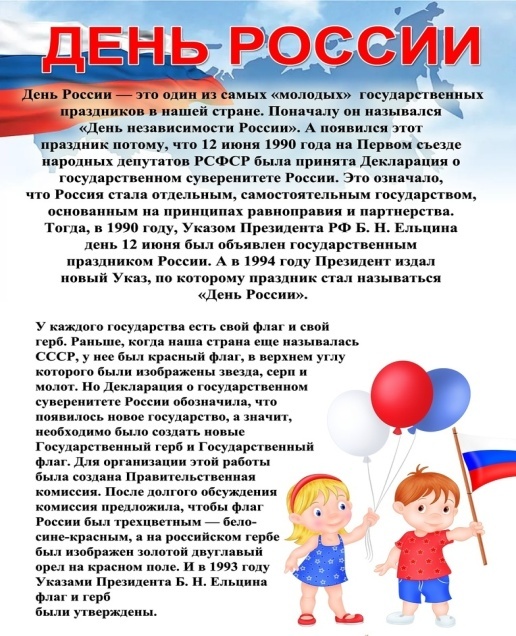 Рассматривание иллюстраций, чтение книг о России и её достопримечательностях.
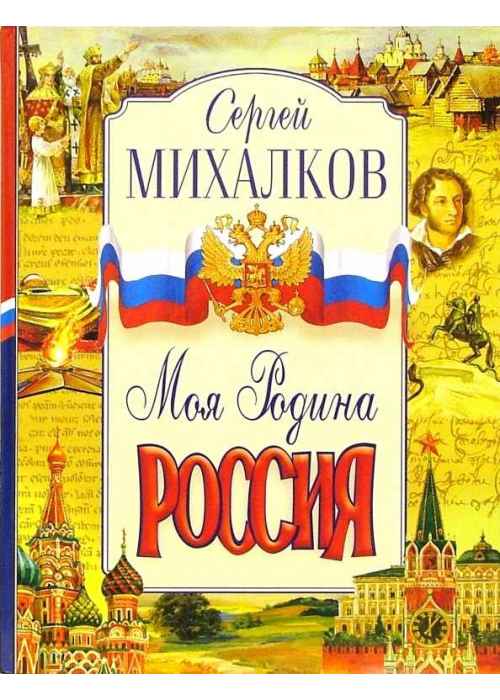 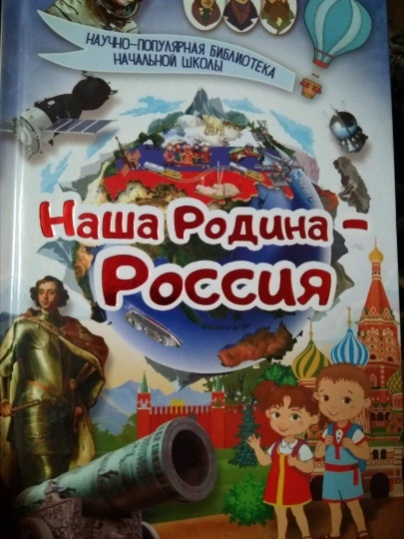 Неделя «Безопасное лето!»Правила дорожные, ты не только знай, но их уверенно выполняй!
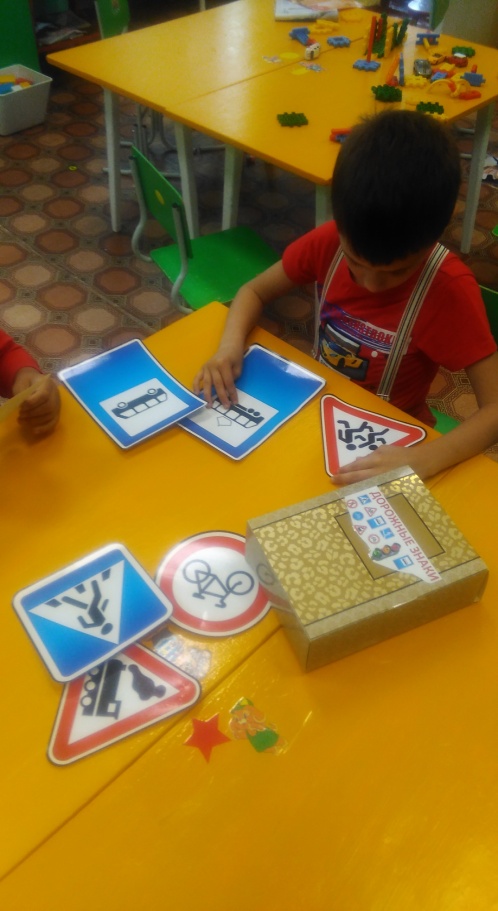 Проводились беседы по ППД, играли в сюжетно ролевые игры, продолжали изучать правила поведения на дорогах.
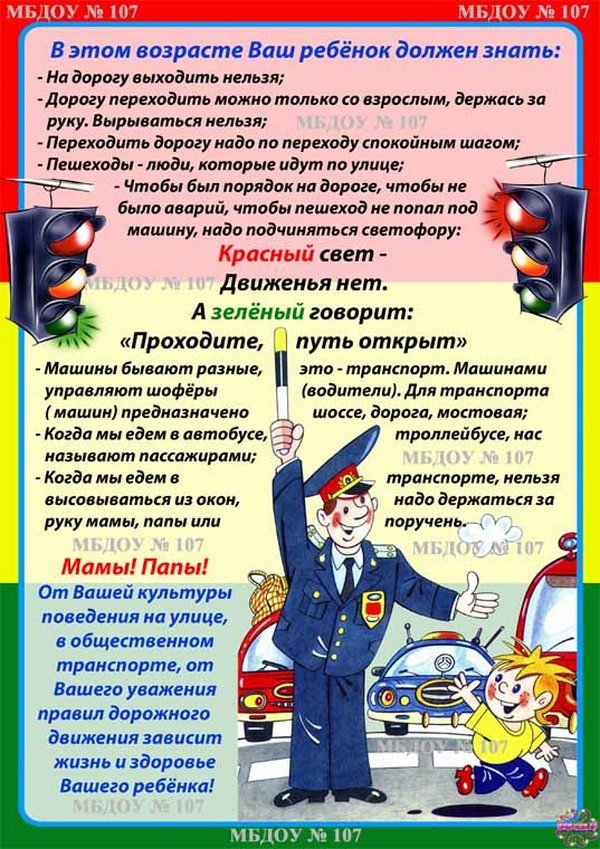 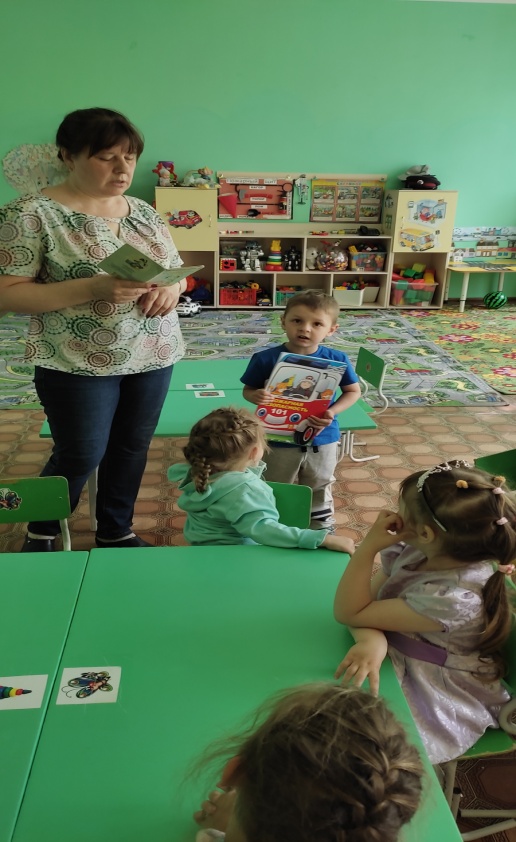 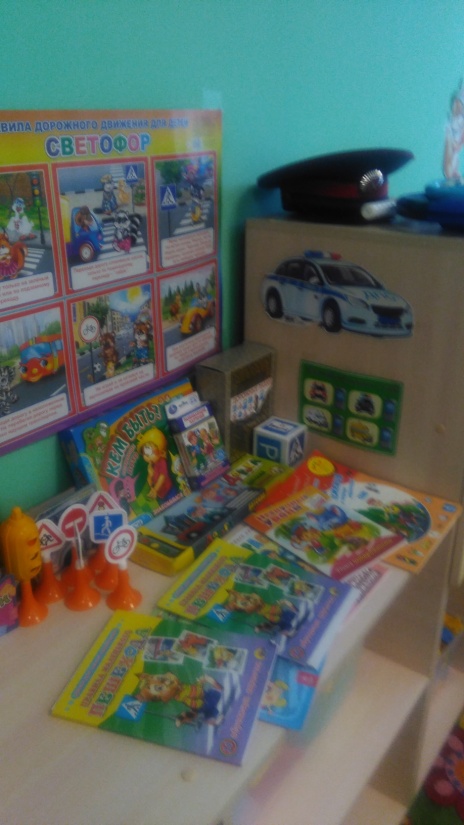 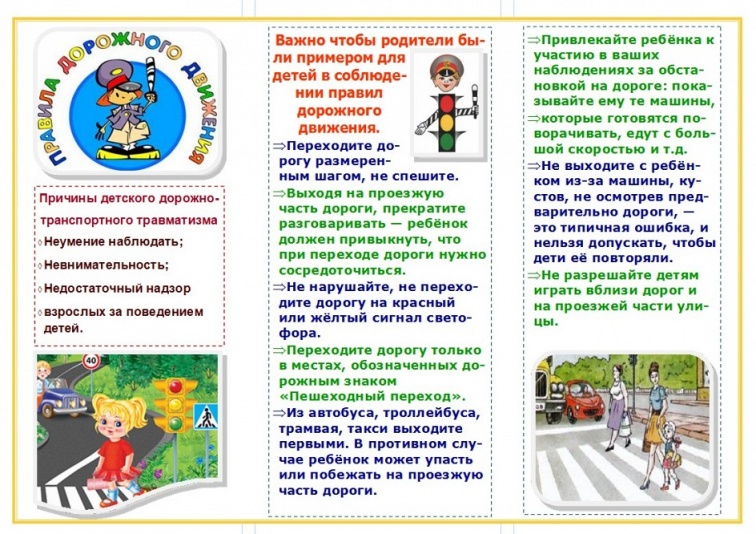 Неделя спортаСпортивные игры и развлечения.
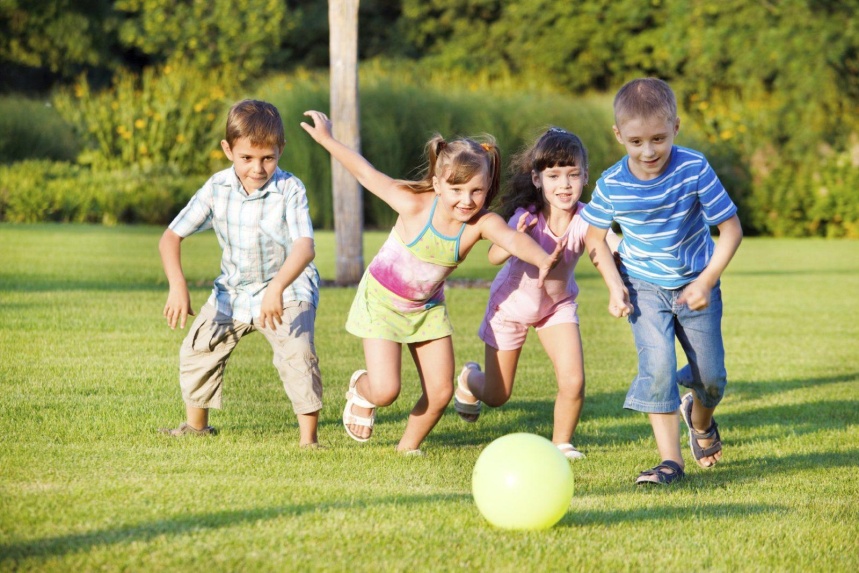 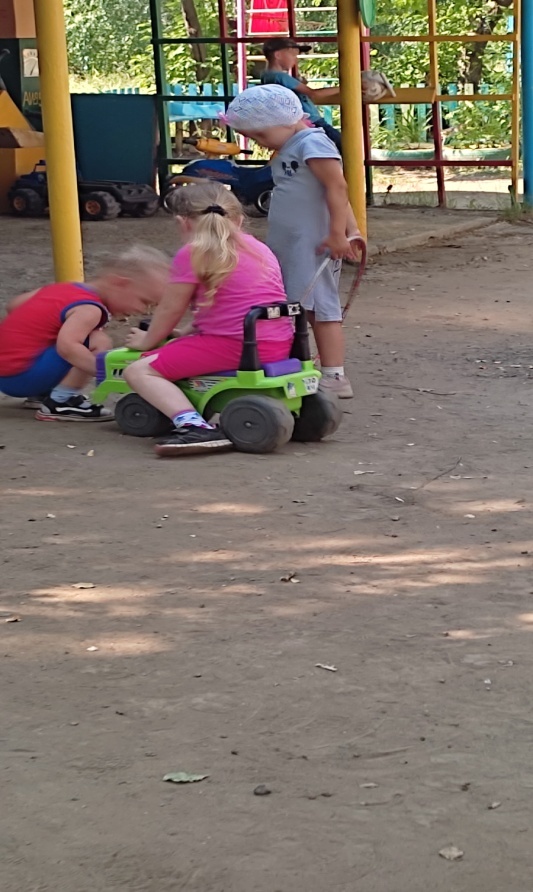 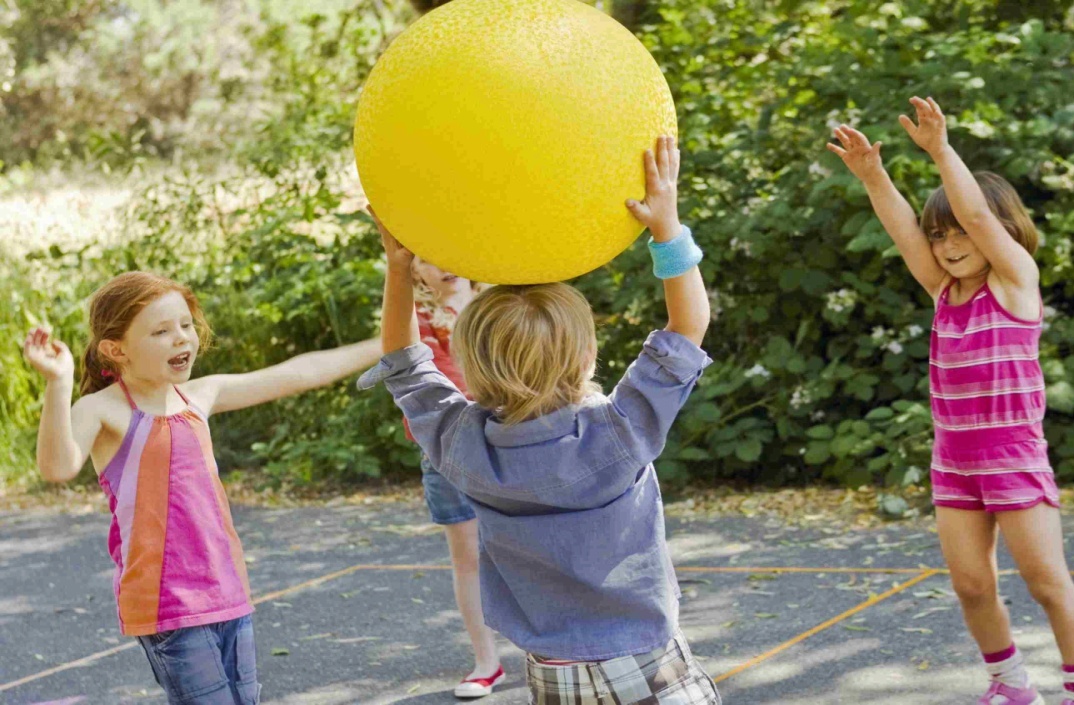 Неделя юные экологи
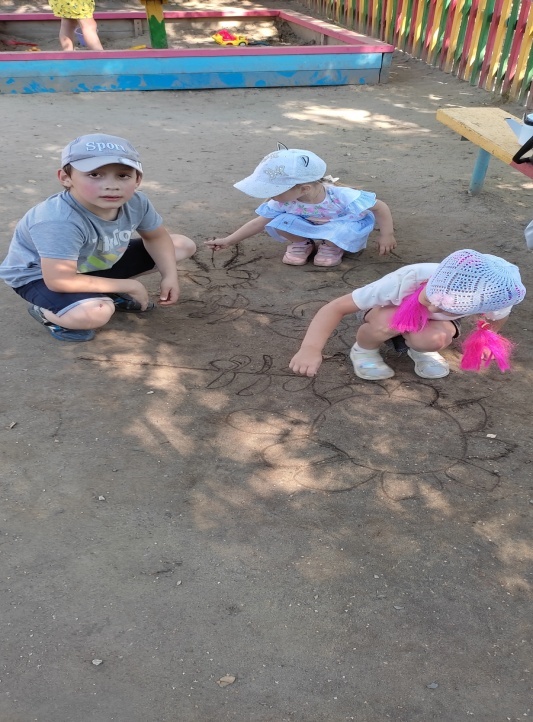 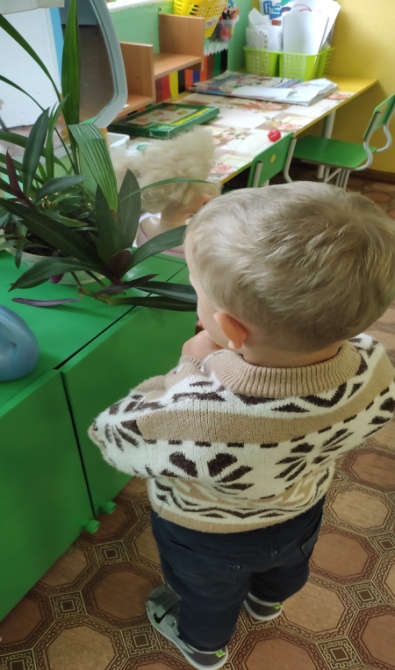 Рисуем цветы на песке
Рассматриваем лягушек и бабочек
Смотрим мультфильмы про  Лунтика.
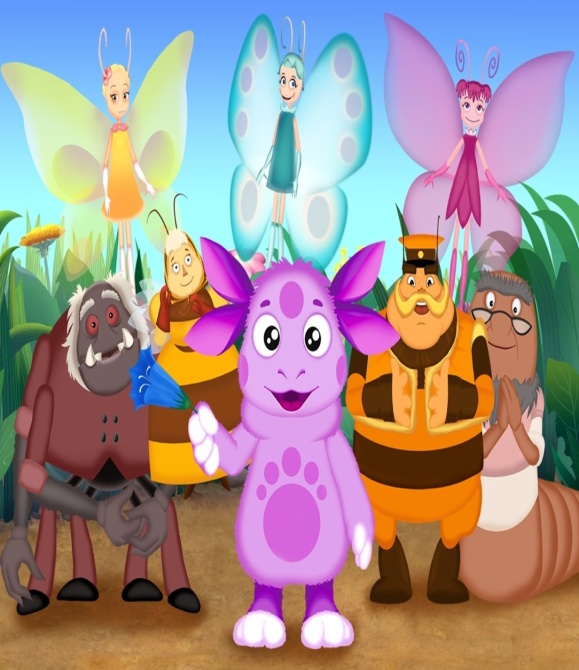 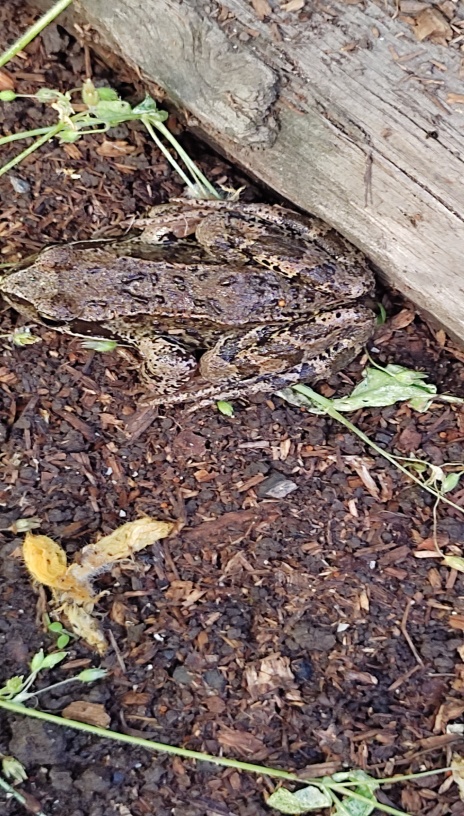 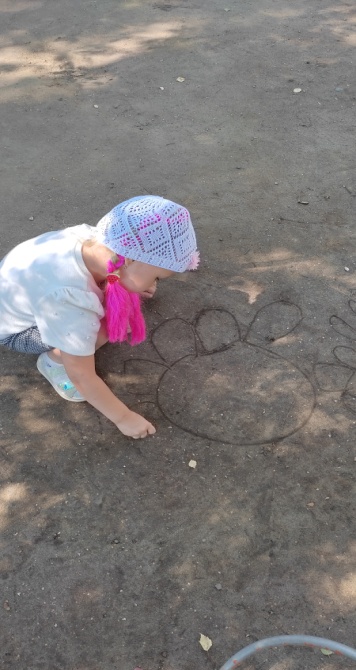 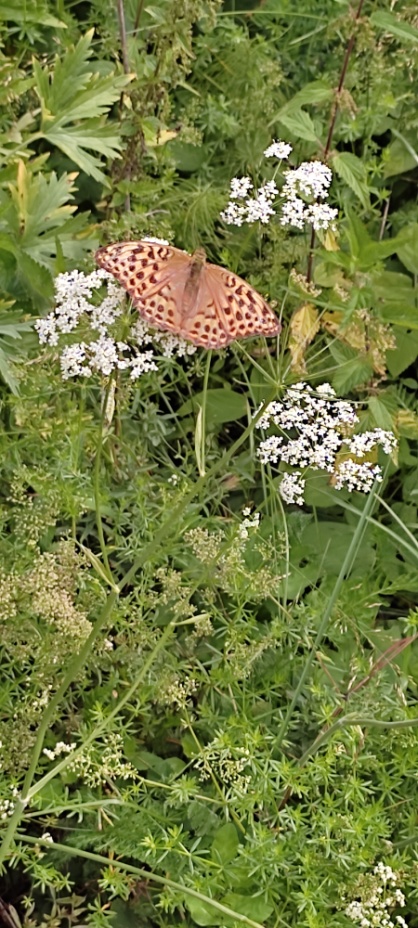 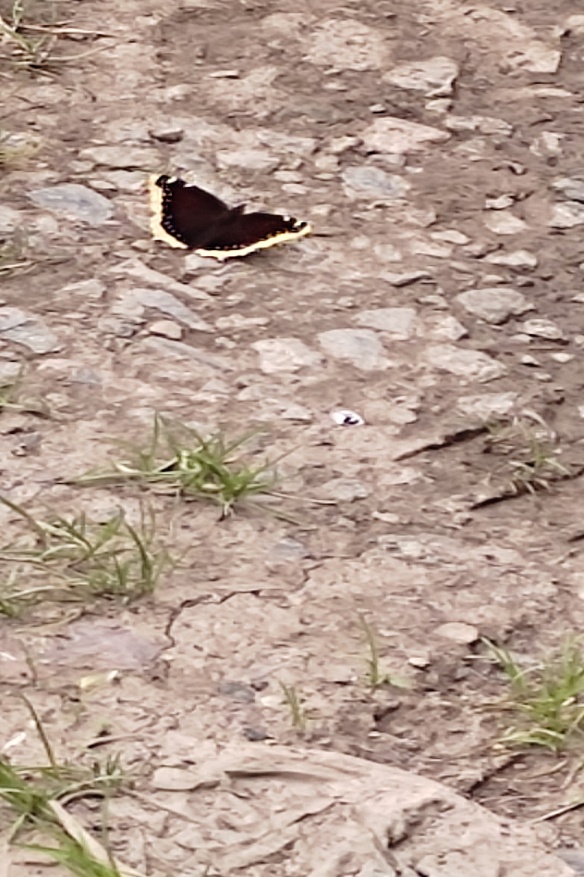 Неделя урожая « Во саду ли в огороде»
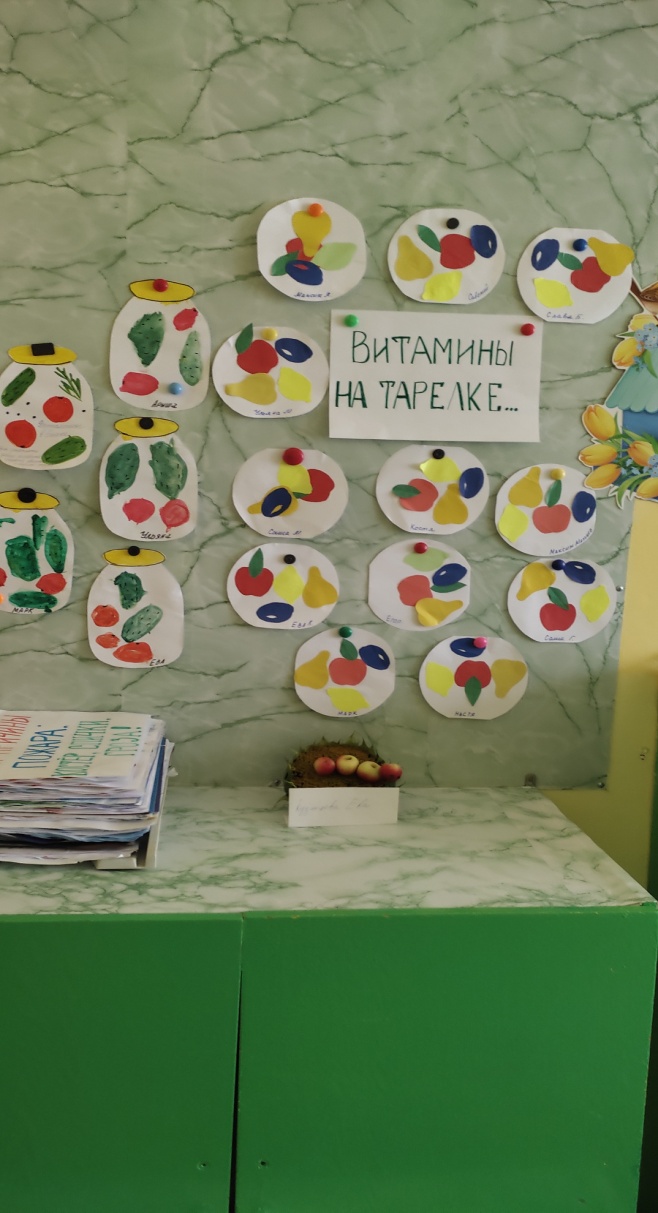 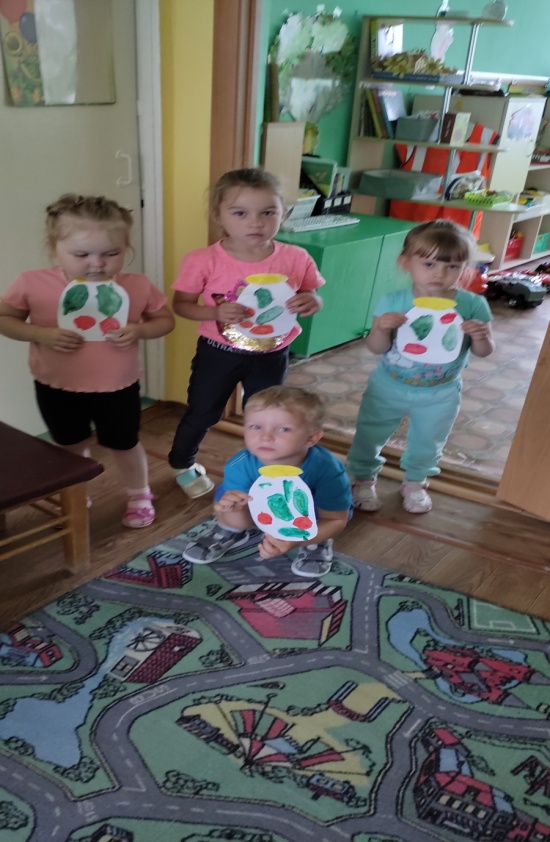 «Яблоко – лекарь»
«Где живут витамины»
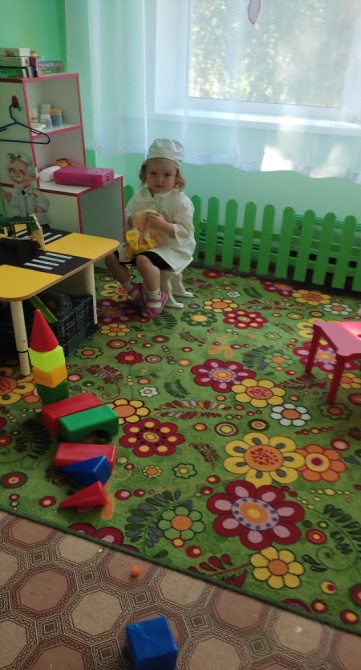 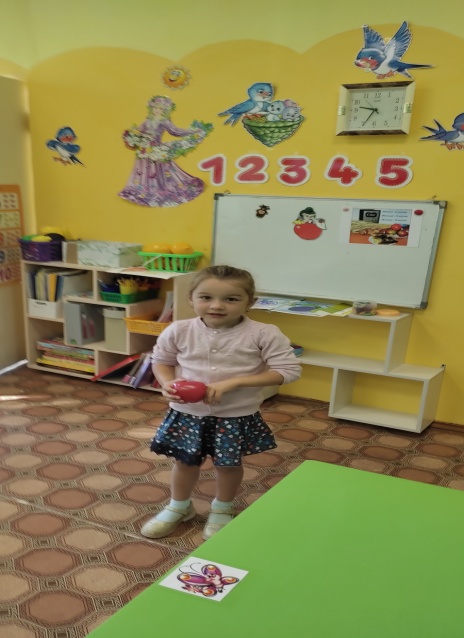 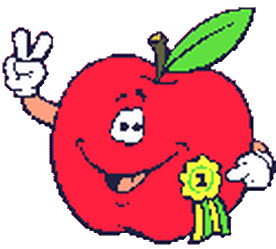 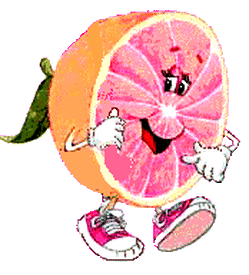 Развлечение «Медовый спас яблочек припас»
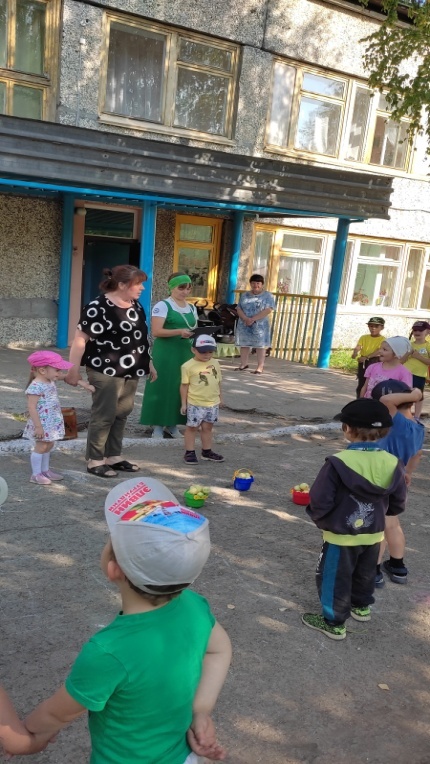 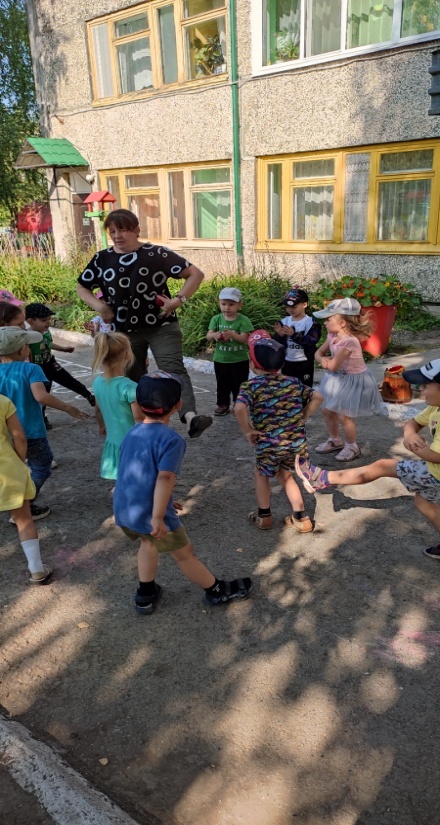 Ребята играли, танцевали, яблоньку встречали, да яблоками угощались!
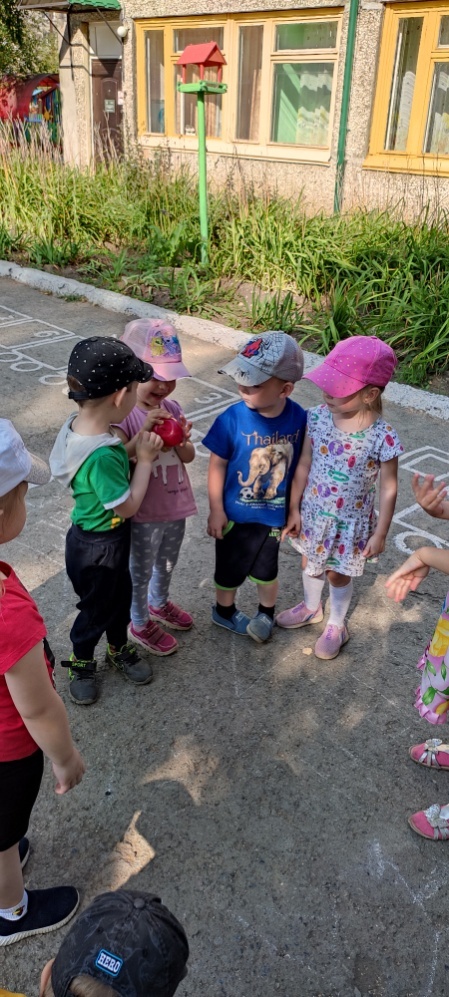 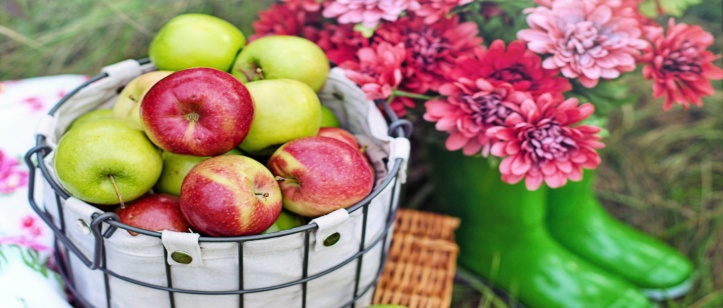 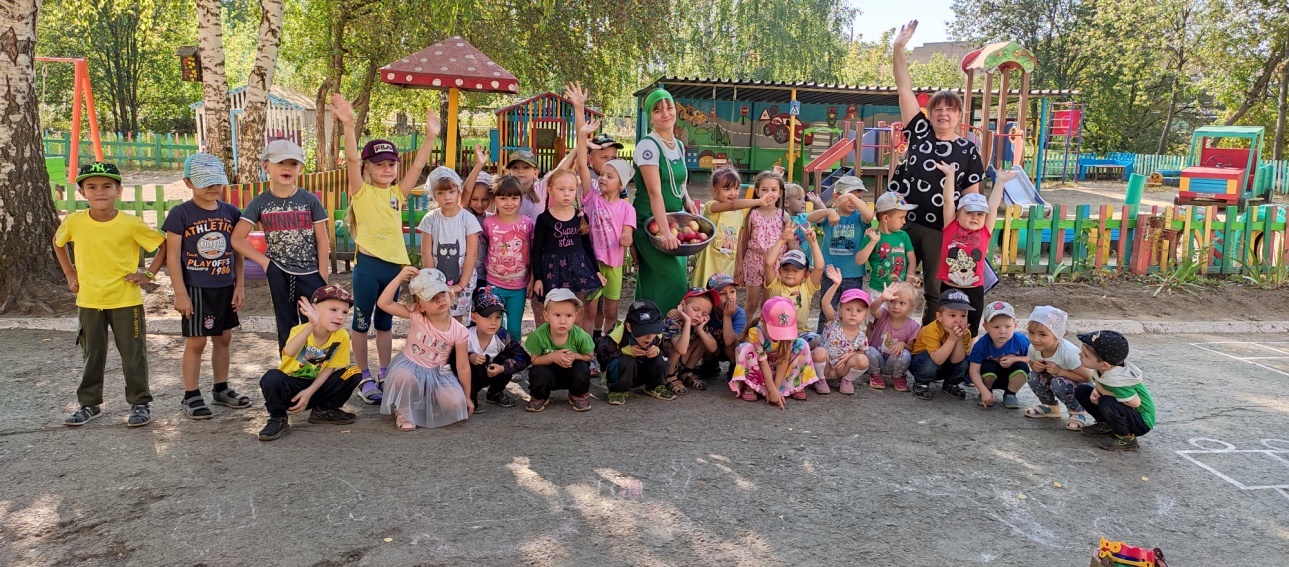 Неделя «пожарной безопасности»
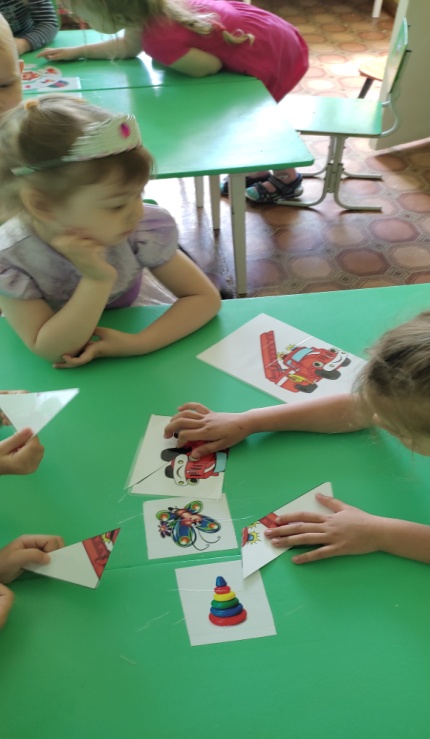 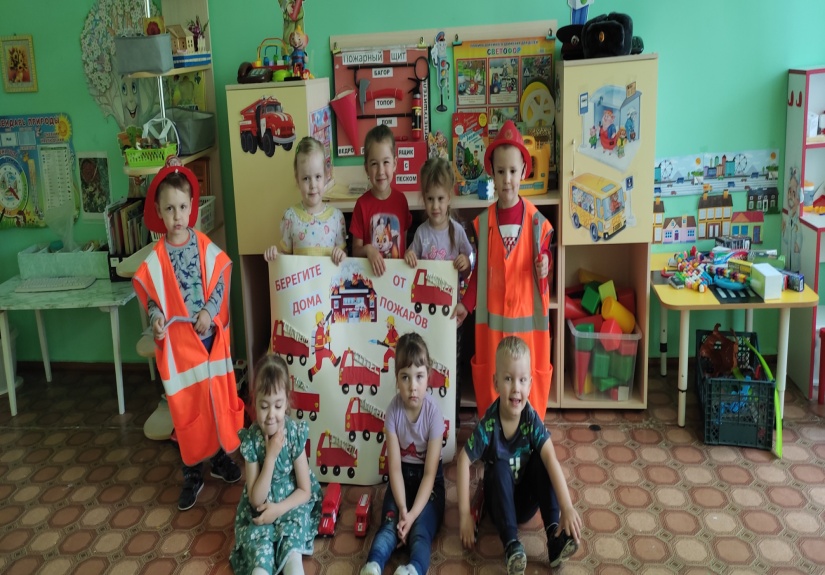 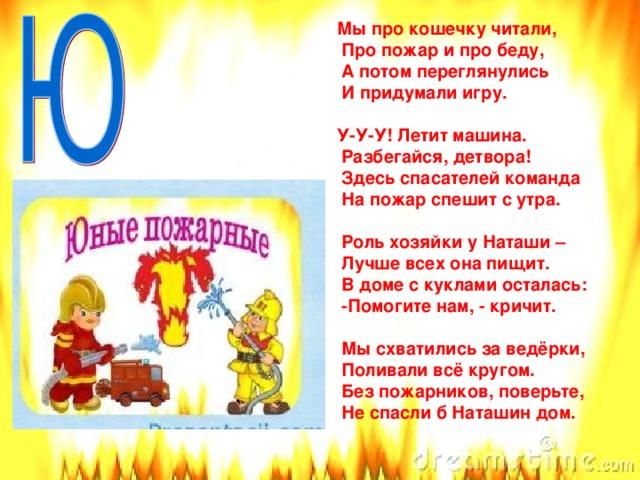 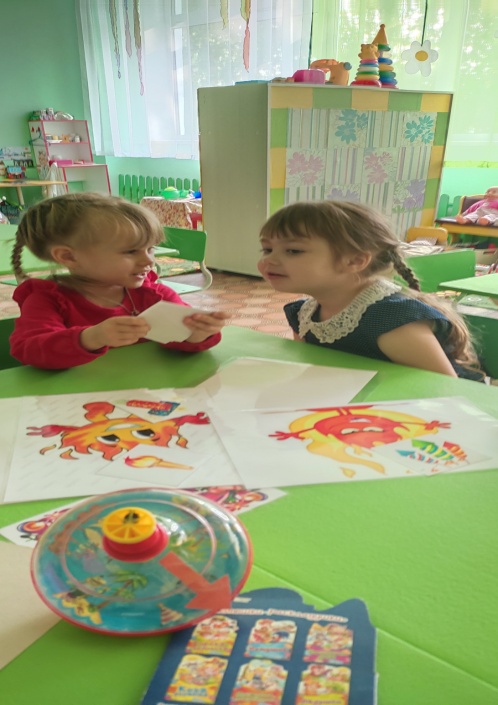 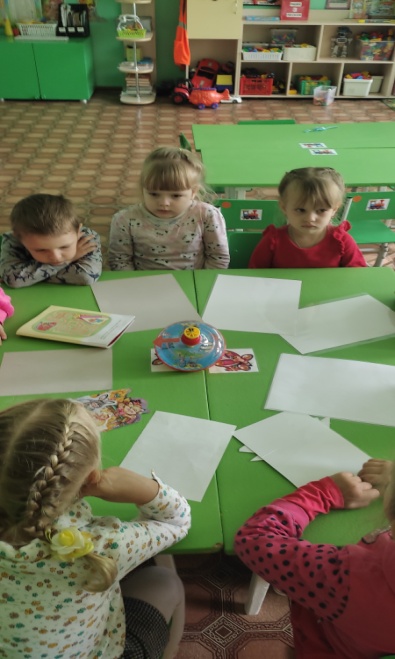 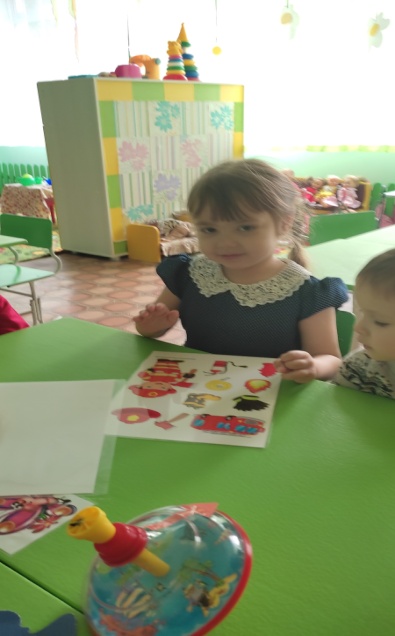 Неделя пожарной безопасности
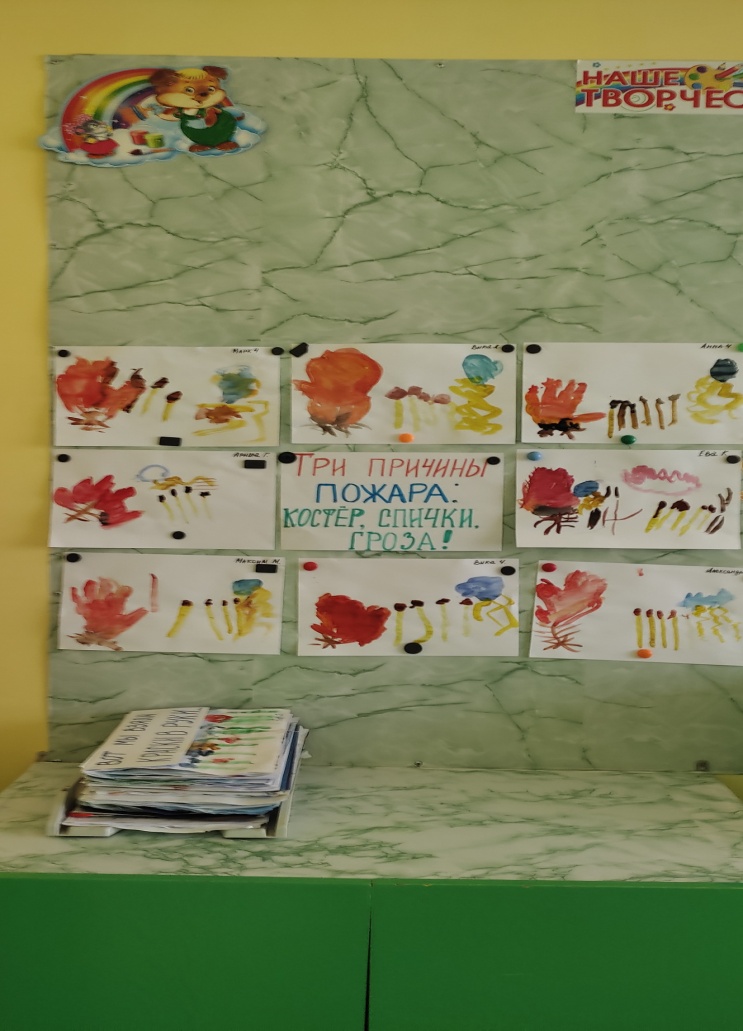 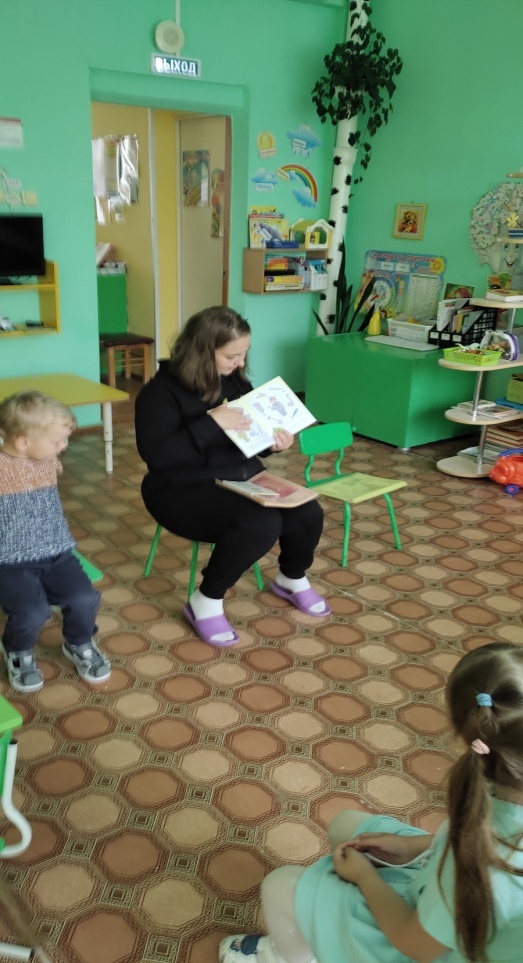 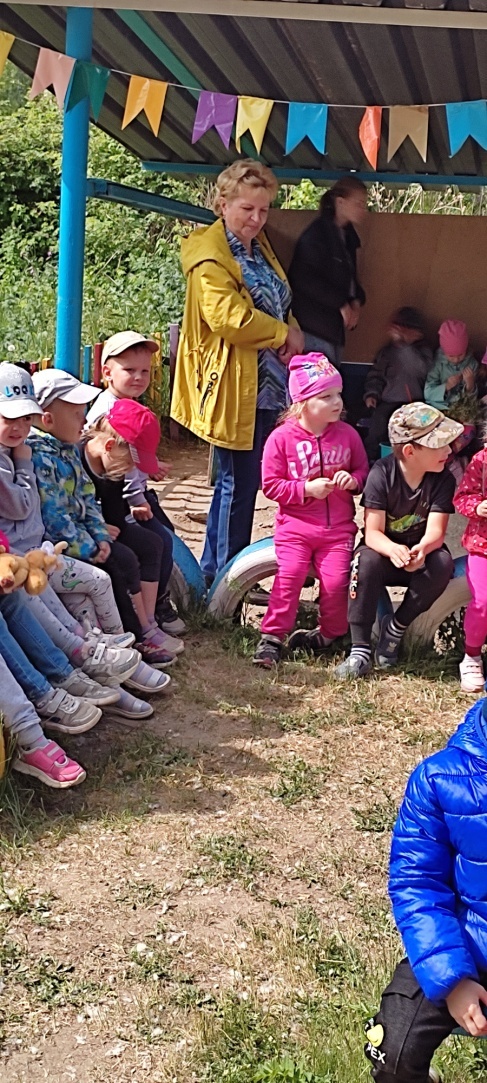 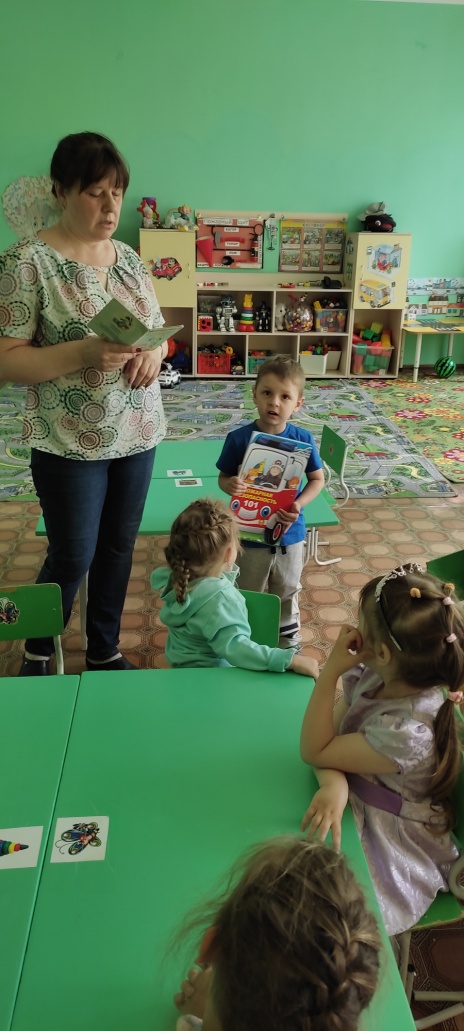 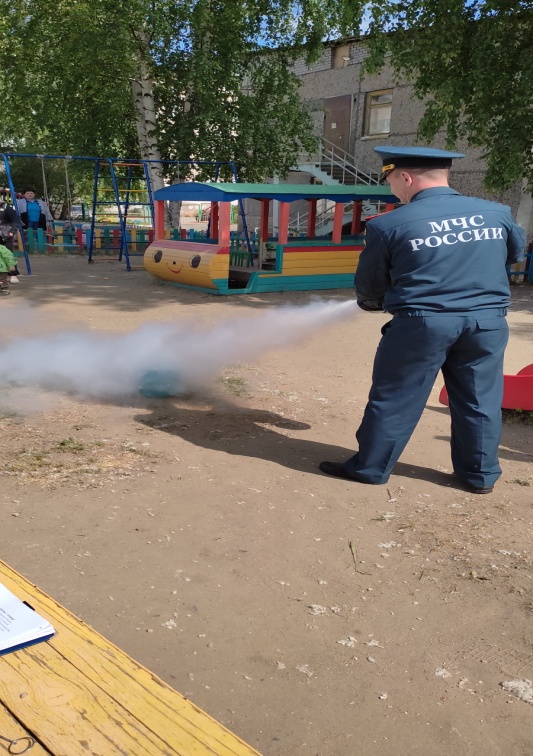 Профилактические мероприятия
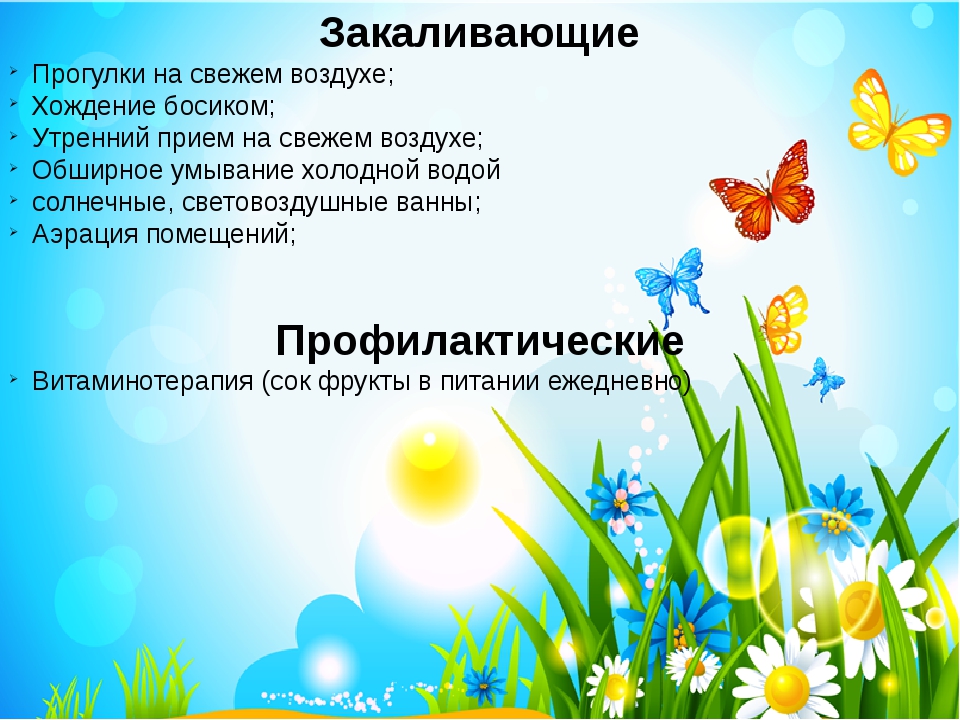 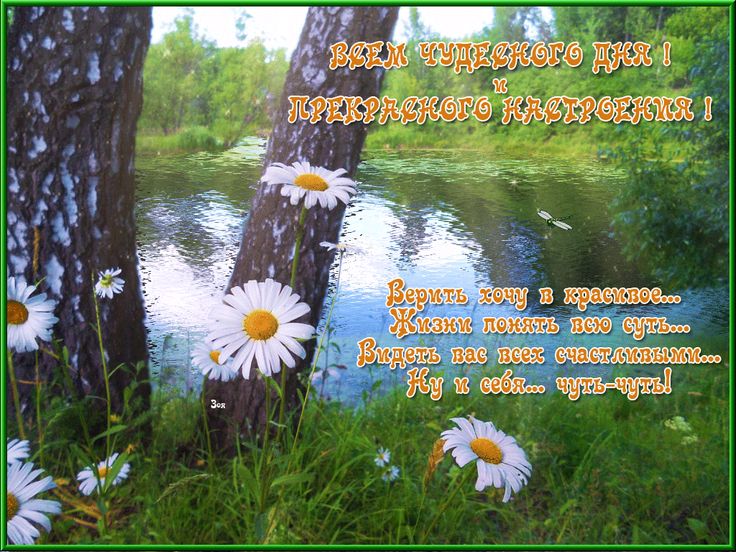